NORMA Oficial Mexicana: NOM-220-SSA1-2012, Instalación y operación de la farmacovigilancia.
Universidad Autónoma de ChiapasFacultad de Ciencias QuímicasCampus IV
Integrantes:
*De León Ramírez Brizzia Stephany
*Molina Navarro Juan Manuel
*Pérez Grajales Yutziman

  Semestre: 9°      Grupo: “A”
 Docente: Q. F. B. Abraham C. Gómez Choel

Materia: Atención Farmacéutica

Tapachula, Chiapas a 14 de Noviembre de 2016.
Universidad Autónoma de ChiapasFacultad de Ciencias QuímicasCampus IV
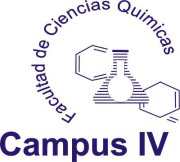 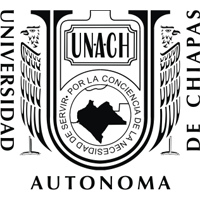 Historia de la farmacovigilancia en México
Funciones de la farmacovigilancia
Normatividad
El uso terapéutico de un medicamento se basa en criterios de eficacia y seguridad, considerados desde la perspectiva de la relación riesgo/beneficio.
Reacciones adversas de los medicamentos: “Cualquier efecto perjudicial y no deseado que se presenta a las dosis empleadas en el humano para la profilaxis, el diagnóstico, la terapéutica o la modificación de una función fisiológica”.
Definición de farmacovigilancia
“La ciencia que versa sobre la forma de: 

Recoger, vigilar, investigar y evaluar la información sobre los efectos de los medicamentos, productos biológicos, plantas medicinales y medicinas tradicionales, con el objetivo de identificar información nueva acerca de las reacciones adversas y prevenir los daños en los pacientes”.

(Organización Mundial de la Salud -OMS-, 2002).
Objetivos y campos de aplicación
La presente Norma es de observancia obligatoria en el territorio nacional para:
Clasificación de eventos adversos, sospechas de reacción adversa y las reacciones adversas de los medicamentos
En base a la severidad (intensidad):
En base a la severidad (intensidad):
Con base en el desenlace, los eventos adversos, las sospechas de reacción adversa y las reacciones adversas:
De acuerdo con la gravedad de la manifestación clínica en:
No Graves. A los eventos, sospechas y reacciones adversas que no cumplan los criterios de gravedad.
Los eventos adversos, las sospechas de reacción adversa y las reacciones adversas, de acuerdo con la Calidad de la información de los datos que contiene, se clasifican en:
Clasificación de las reacciones adversas de acuerdo a la valoración de la causalidad:
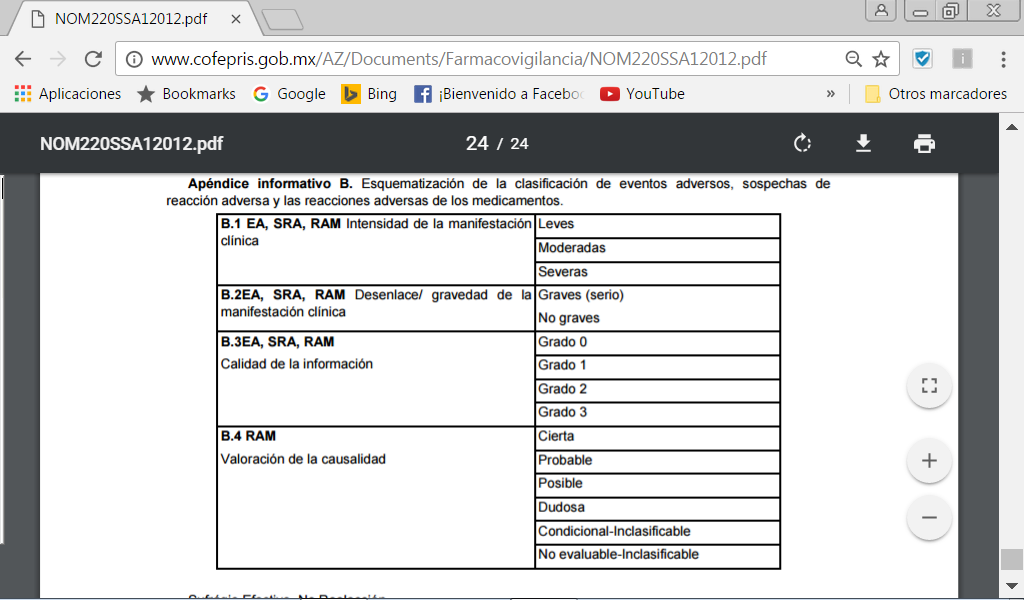 Para el caso de vacunas, serán consideradas la clasificación clínico-epidemiológica:
Organización

 
La Farmacovigilancia en México se realiza a través del Programa Permanente de FV, el cual es un instrumento implementado por la Secretaría que tiene por objeto conocer el perfil de seguridad y detectar oportunamente problemas potenciales relacionados con el uso de los medicamentos en el territorio nacional.
Participan en el PPFV:
Metodología


La Farmacovigilancia se llevará a cabo empleando:

Método de notificación espontánea.
Método de farmacovigilancia intensiva.
Método de notificación en investigación clínica.

La farmacovigilancia se realizará a través del análisis de la siguiente información:

Estudios clínicos fases I a IV.
Reporte periódico de seguridad.
Informe de seguridad en México.
Reportes de seguridad de estudios clínicos.
Generación de señales.
Bases de datos epidemiológicas.
Planes de manejo de riesgos.
Notificación

Los profesionales de la salud tienen la obligación de notificar todas las sospechas, eventos y reacciones adversas, de que tengan conocimiento, en forma directa a los centros o unidades de FV.
Integración del comité de FVG

Un Presidente 
Un Vicepresidente 
Un Secretario Técnico  
Vocales  Representantes del hospital: Médicos, farmacias, enfermería, etc. 
Un responsable de FVG
Bibliografía:
NOM-220-SSA1-2012- Instalación y operación de la farmacovigilancia. Última modificación 7 de Enero de 2013.
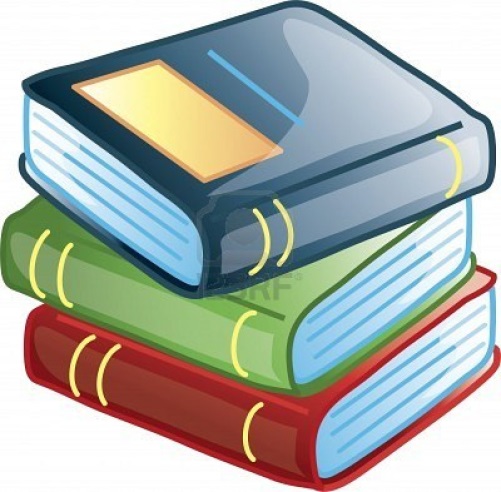